28 марта 2024 года
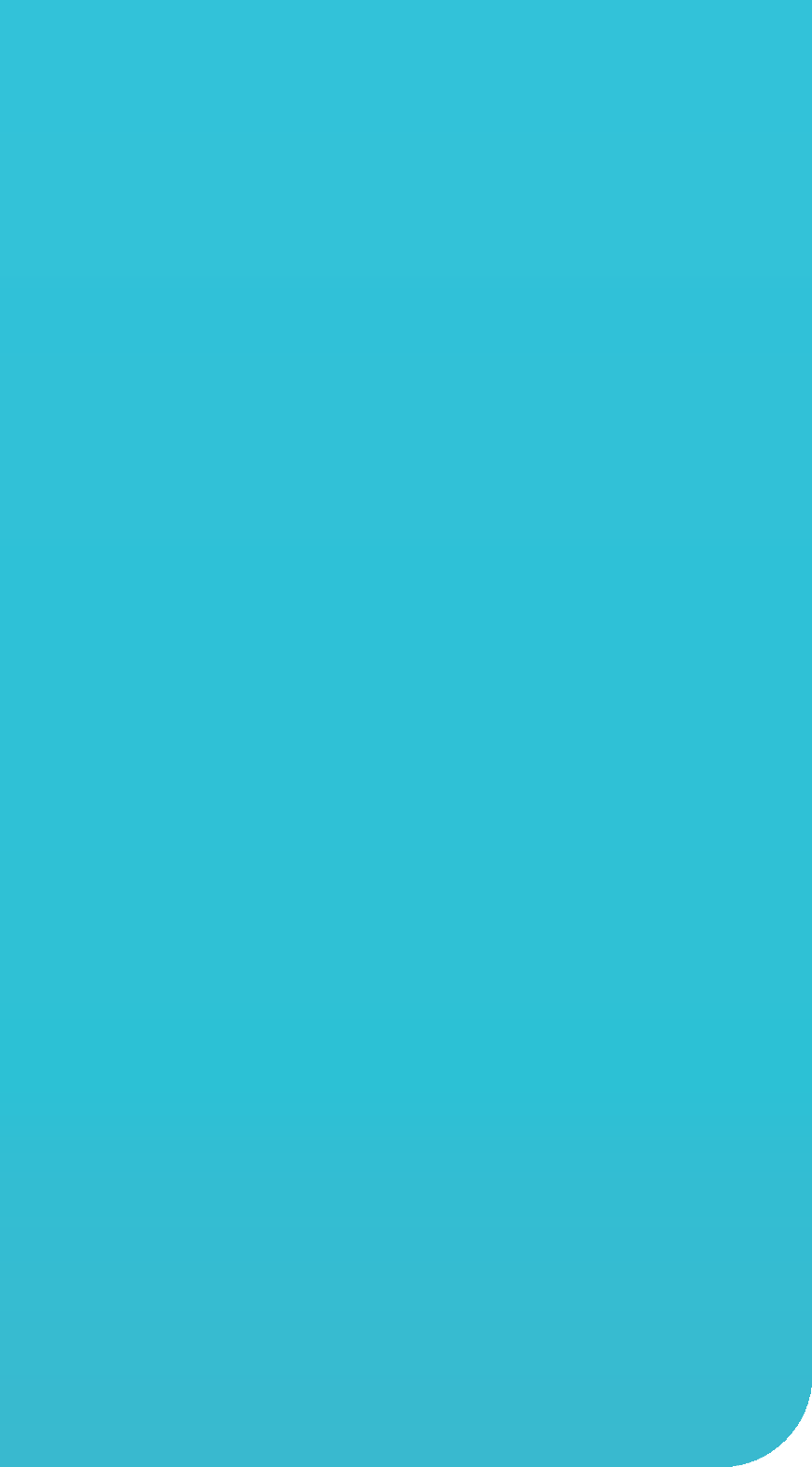 Структура участников Ассоциации	по направлениям  деятельности
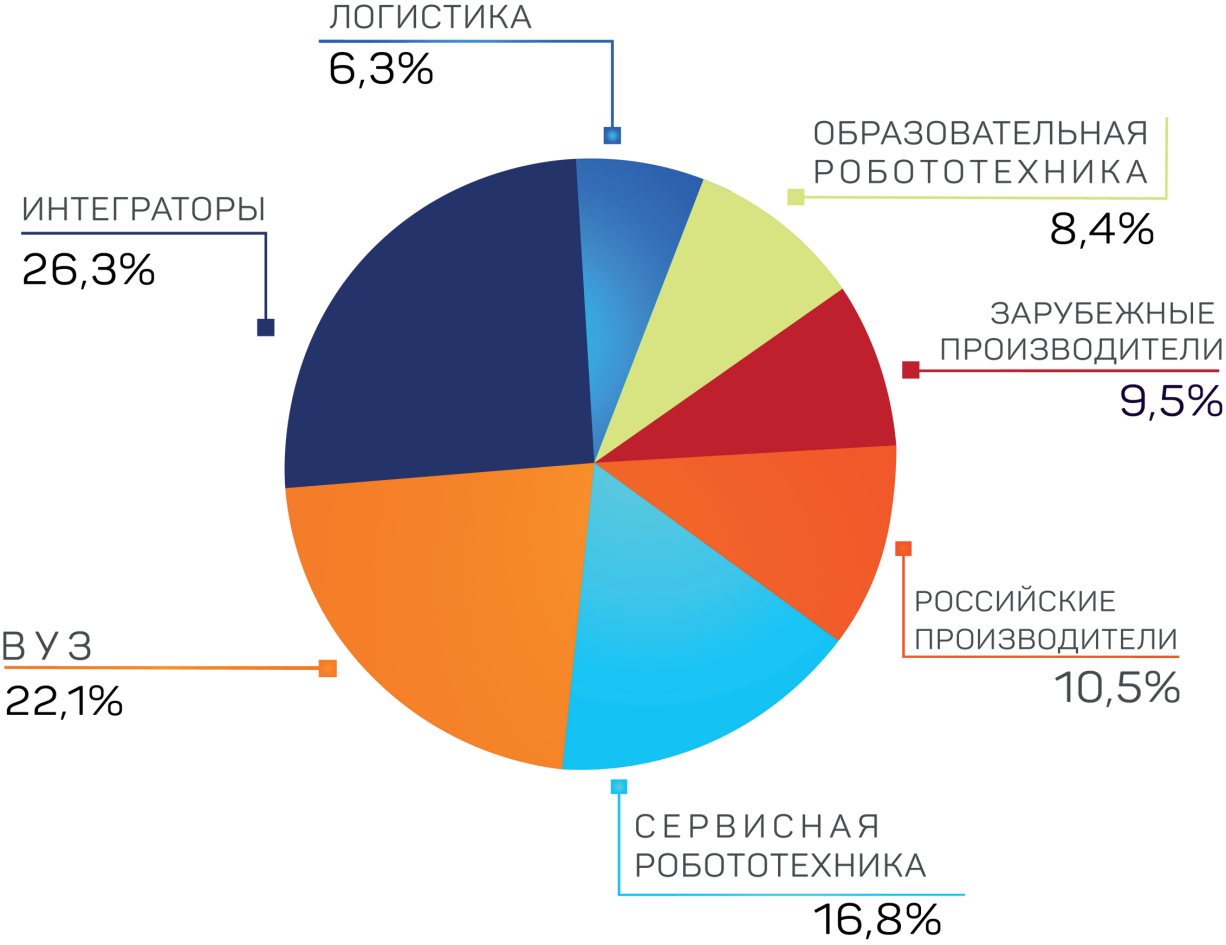 НАУРР
Национальная Ассоциация
участников рынка робототехники
создана в 2015 году и с момента
создания ведет активную работу по  развитию рынка робототехники в  России и повышению
информированности предприятий  о возможностях робототехники

В Ассоциации состоят ведущие  производители и
интеграторы робототехнических  решений,НИИ и ВУЗы.
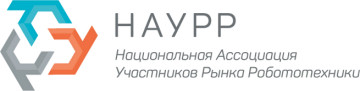 2
[Speaker Notes: Мое сегодняшнее выступление о роли деловых ассоциаций в развитии индустрий в целом, и робототехники в частности.Ассоциации участвуют в диалоге общества и государства , определяя баланс профессиональных интересов.]
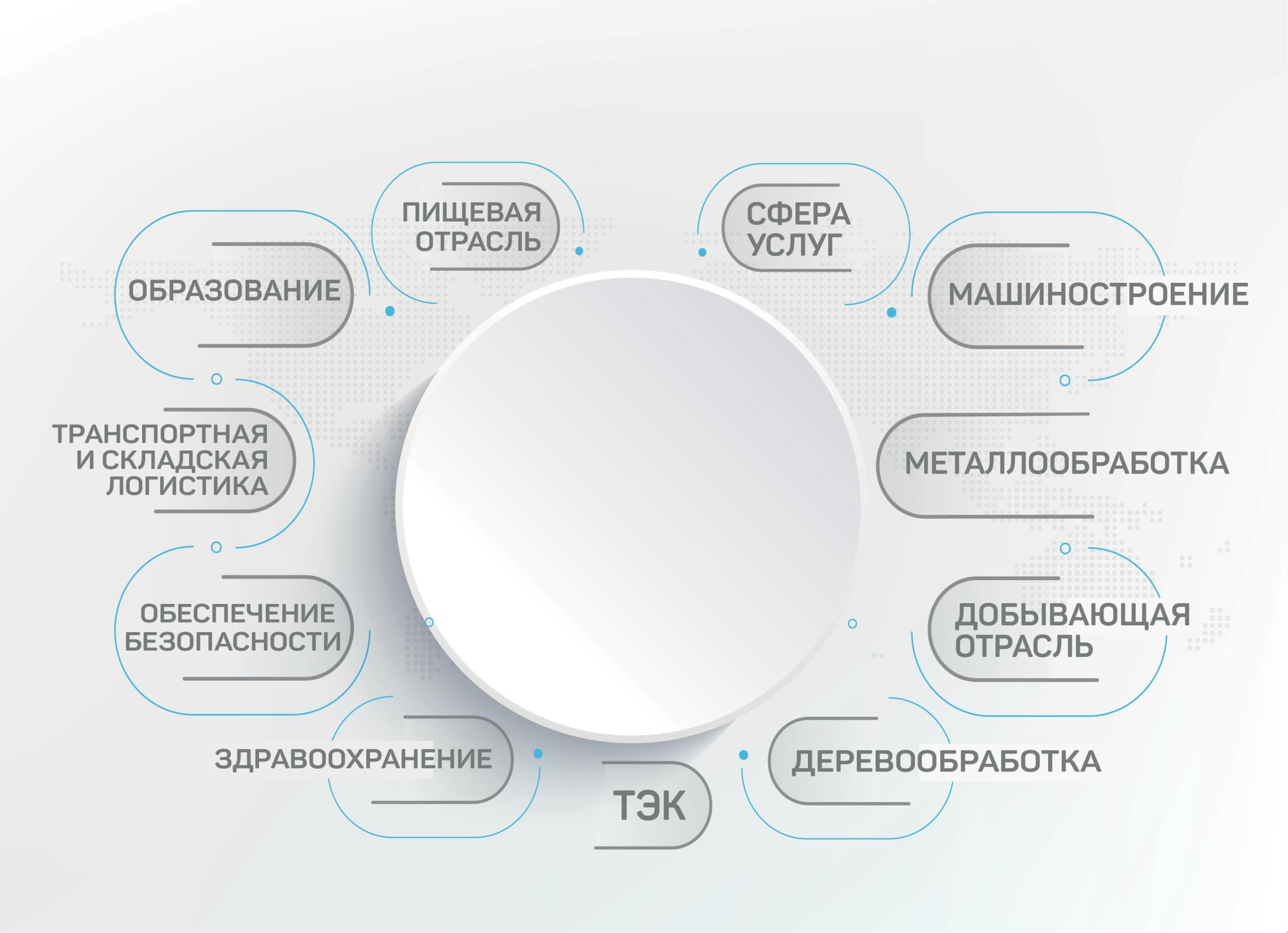 Круг отраслевых  компетенций  участников НАУРР  по внедрению
робототехнических  решений
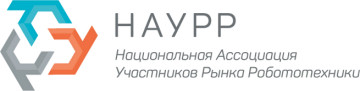 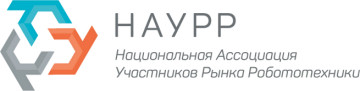 3
Зачем заказчикам робототехнических решений  и партнерам сотрудничать с Ассоциацией?
Подбор экспертов для оценки технологических процессов на  возможности роботизации
Подбор подрядчиков для реализации проектов

Специализированная аналитика по запросу
Организация программ по повышению квалификации сотрудников  Межотраслевая разработка новых продуктов и технологий  Оперативное погружение в отраслевые решения

Нетворкинг с большим числом участников рынка
4
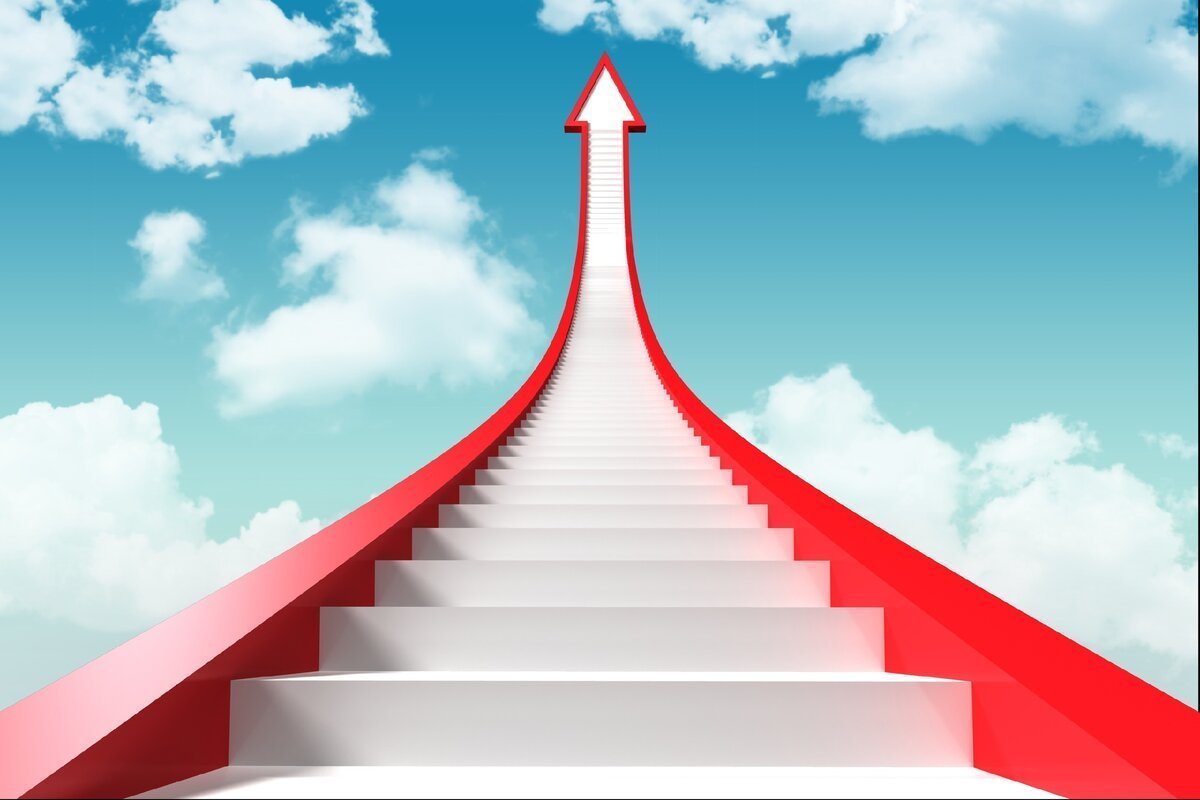 Путь к эффективности производства
Кадры
Технологии
Оборудование
Спрос
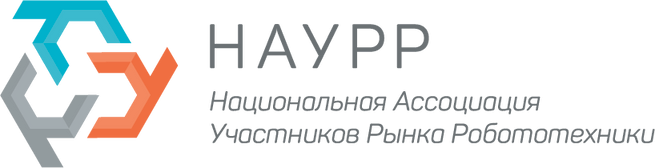 5
КОНКУРЕНЦИЯ НЕ ЖДЕТ и НЕ ПРОЩАЕТ. ВЫБОР ПРОИЗВОДИТЕЛЯ
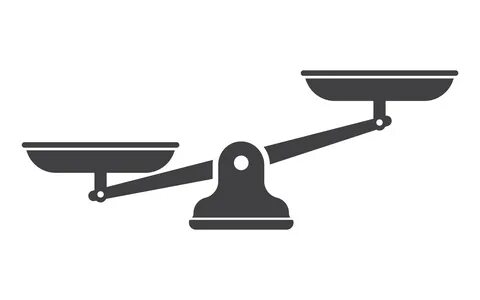 Снижать риски при работе с персоналом
Увеличивать производительность
Сокращать расходы на единицу продукции
Терять долю рынка
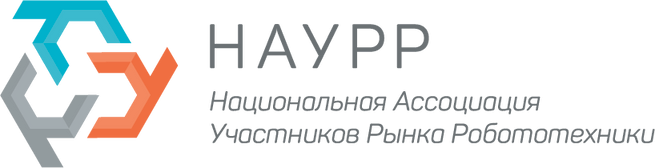 6
ЦЕЛЬ
переход на полностью автоматизированное цифровое производство
под управлением интеллектуальных систем
в режиме реального времени в постоянном взаимодействии с внешней средой.
ИНДУСТРИЯ 4.0
ВОПРОСЫ 
    при автоматизации процессов и внедрении
     новых производственных технологий.

как обеспечить «прозрачность» и управляемость процессами;
как снизить влияние человеческого фактора и повысить качество продукции;
как обеспечить «прослеживаемость» прохождения изделий по всем технологическим операциям;
как повысить общую эффективность работы.
7
ПРЕИМУЩЕСТВА  РОБОТИЗАЦИИ
И АВТОМАТИЗАЦИИ
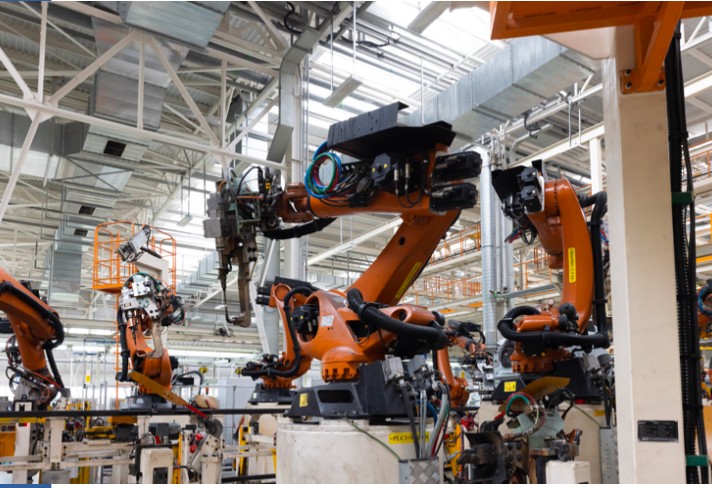 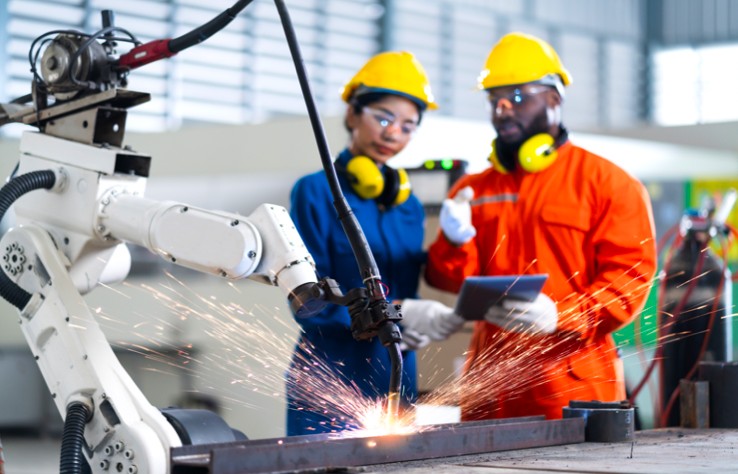 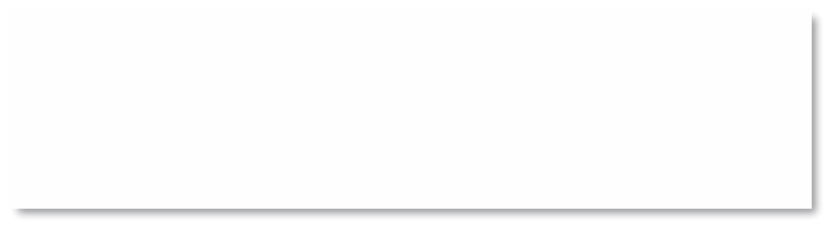 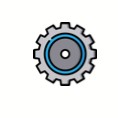 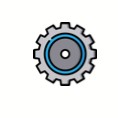 Возможность работы с вредными веществами  без участия человека
Непрерывная работа 24/7 круглый год
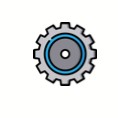 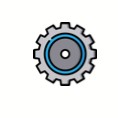 Решение проблемы с нехваткой рабочей силы
Ускоряет выпуск продукции, повышает ее  качество и снижает себестоимость
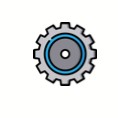 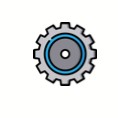 Высокая эффективность и надежность
Простота технического обслуживания
технологических процессов
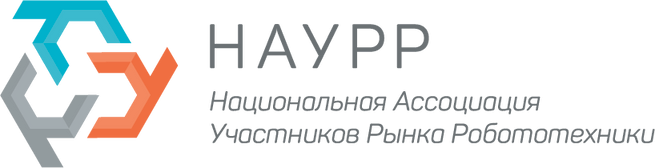 8
Примерное распределение статей расходов  в стоимости РТК
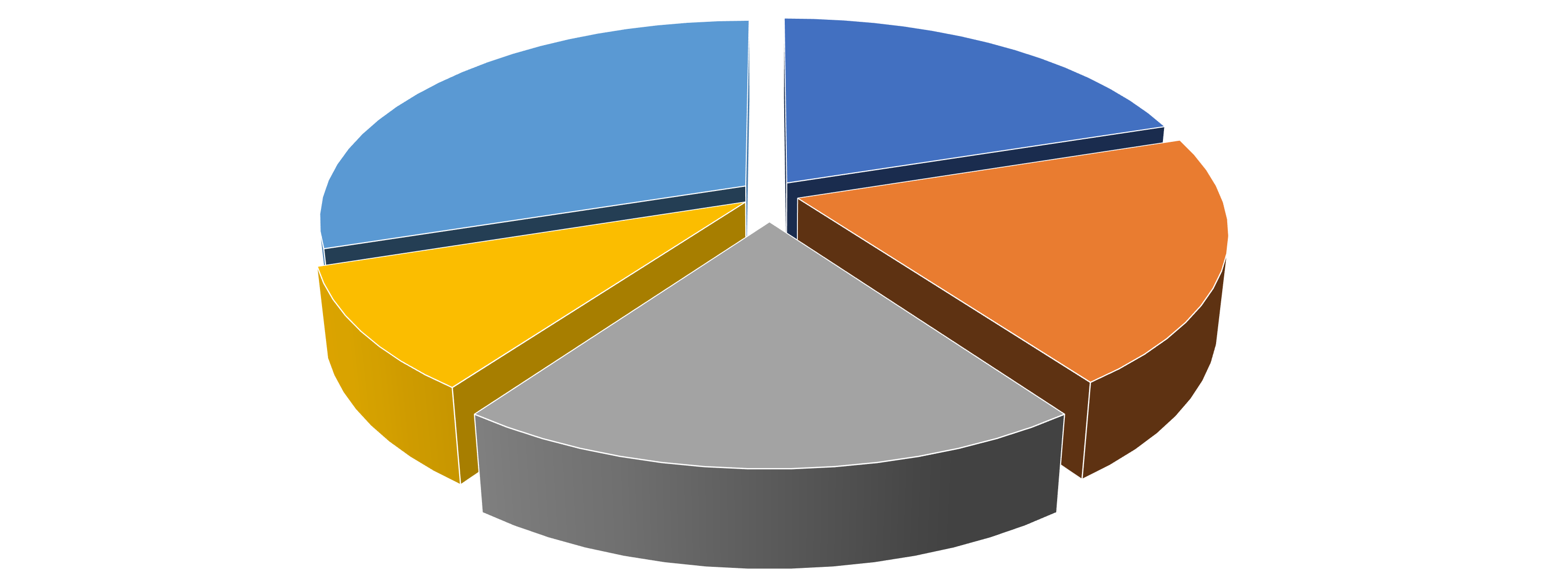 20%
30%
20%
10%
Робот
Технологический инструмент  Перифирийное оборудование  Программирование  Инжиниринг
20%
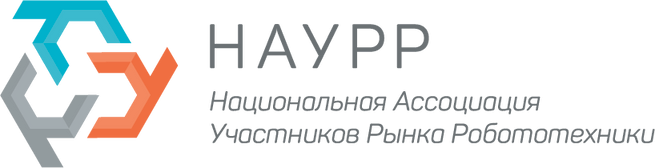 9
ТОП-5 отраслей интеграции робототехники в России
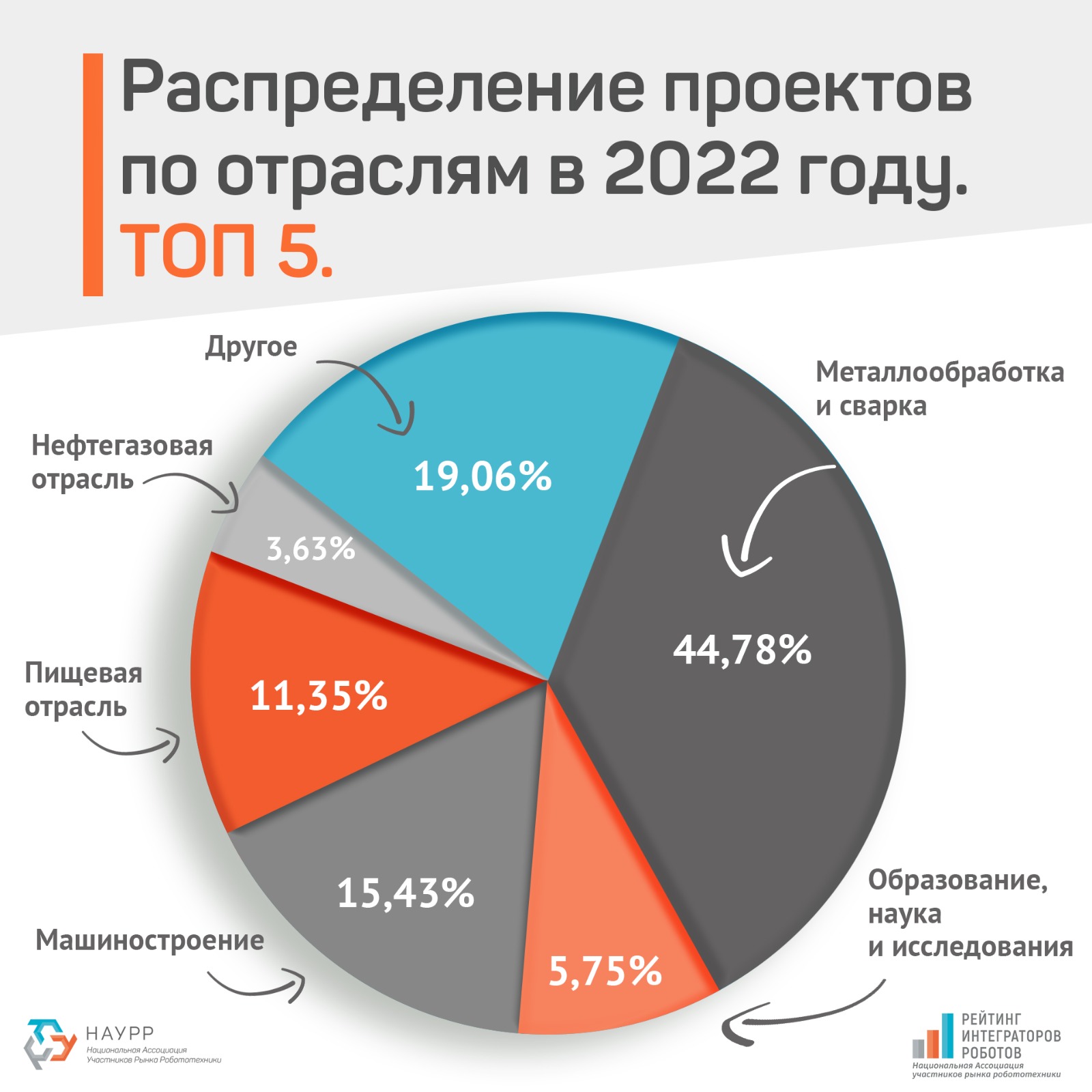 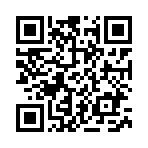 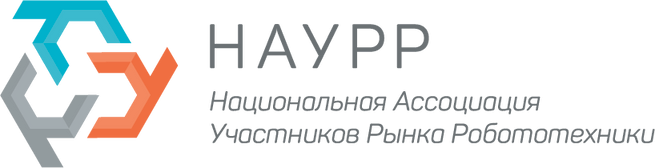 10
Этапы внедрения роботов.
Этапы внедрения роботов
ПОДГОТОВКА
 Постановка целей. Формирование и обучение команды
ПРОЕКТИРОВАНИЕ
Выявление потребностей и возможностей роботизации. 
Планирование будущего роботизированного потока
ИНТЕГРАЦИЯ
Разработка, изготовление и запуск в эксплуатацию роботизированных ячеек
ЭКСПЛУАТАЦИЯ
 Совершенствование процессов и роботизированных ячеек
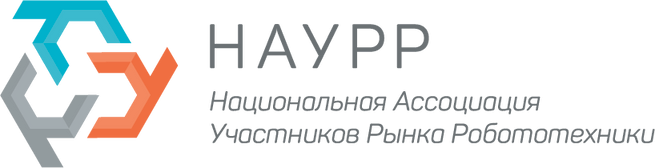 11
Залог успеха роботизации на производстве
Правильно поставленная задача
Правильный (адаптированный) продукт
Правильный партнер  (системный интегратор)
– с опытом внедрения
Правильное оборудование
(робот + доп. оборудование)
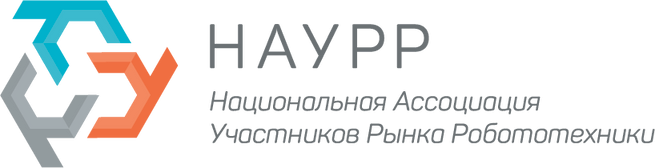 12
Проблемы	компаний-интеграторов
Ситуация значительно не улучшилась по  сравнению с 2022 годом.

Нет отраслевой программы  модернизации
предприятий
Нехватка кадров
Недостаточно надежных и  устойчивых источников  финансирования
Показатели по числу внедрений РТК не достигают  максимальных для обрабатывающих производств
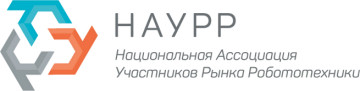 13
ИНСТРУМЕНТЫ ПОДДЕРЖКИ
Существует много инструментов, с помощью которых технологичный бизнес может развиваться на всех стадиях жизни — от грантов на разработку и инвестиций до льготных займов на роботизацию производства.
ЭКСПОРТ
R&D/ НИОКР
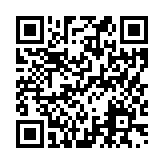 ИНВЕСТИЦИИ
НАЛОГОВЫЕ ЛЬГОТЫ
ИНФОРМАЦИОННАЯ ПОДДЕРЖКА
РАЗВИТИЕ ПРОИЗВОДСТВА
АКСЕЛЕРАЦИЯ
ВНЕДРЕНИЕ РТК
ВЫБОР? ЕСТЬ!
14
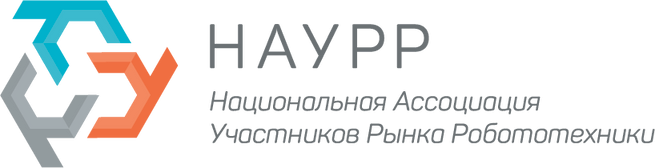 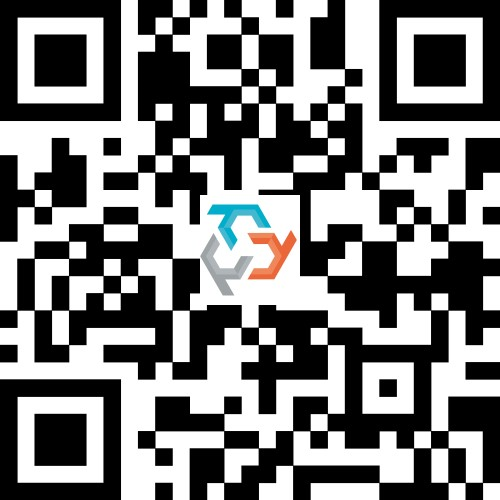 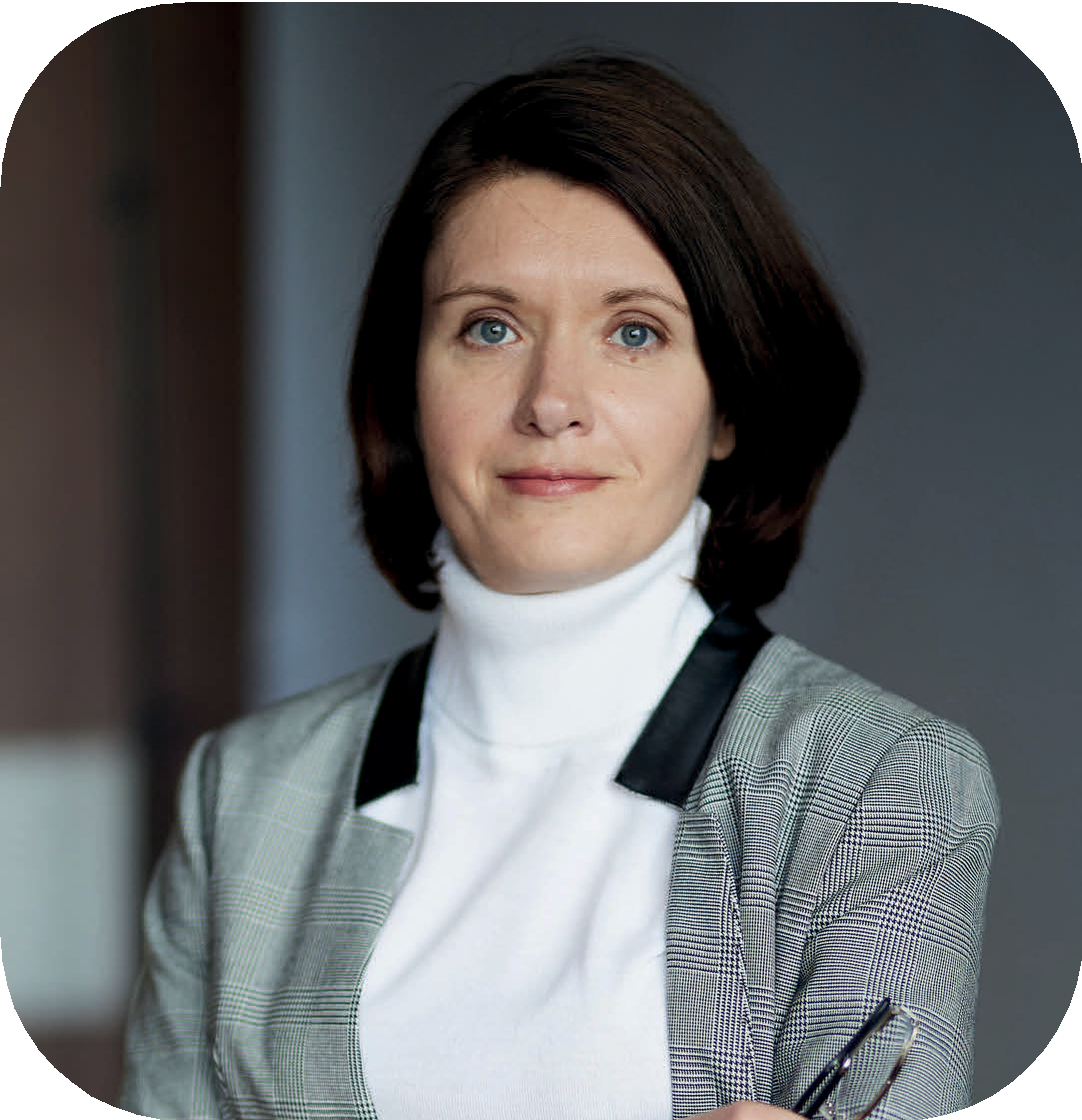 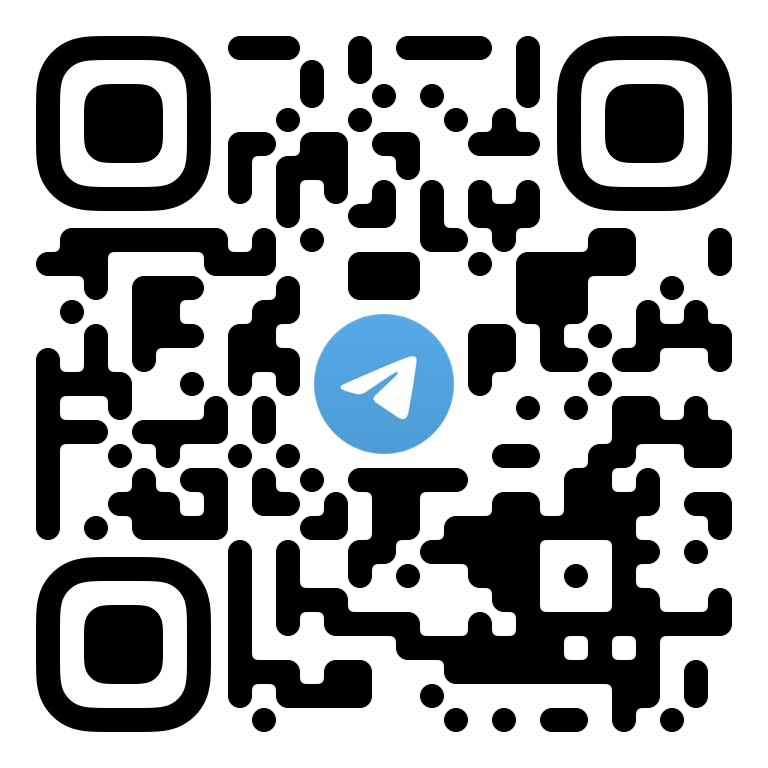 Ольга Мудрова
Исполнительный 
директор НАУРР
+7 916 291 0111
om@robotunion.ru
www.robotunion.ru
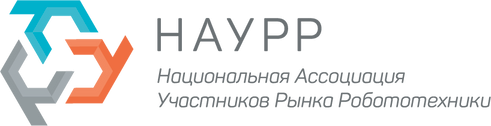 15